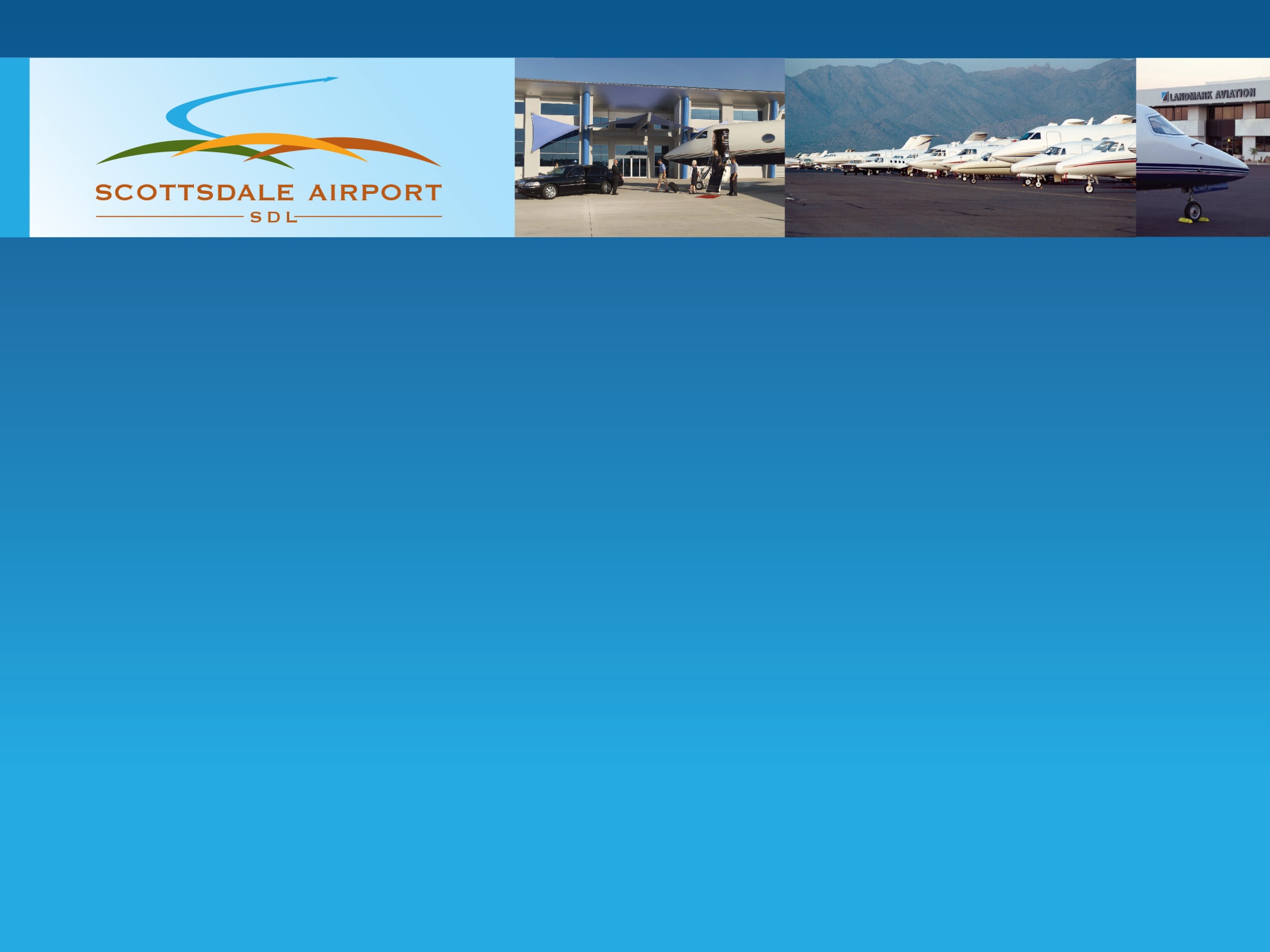 Request for Proposals Scottsdale Airport
Hangar Facility Lease 
Pre-Proposal Conference 
December 14, 2015
1
Airport Amenities
U.S. Customs Service on-site ( 7 days a week)
Accommodate jets up to 100,000 pounds 
Onsite restaurant and catering 
Rental car services 
Top-tier FBOs
Airport open 24 hours a day 
Outstanding flying conditions- no snow!
2
Airport Overview
Terminal Area Development Project 
Hangar Facilities 
Office complex
U.S. Customs
Rental Cars: Hertz & National/Enterprise (Office/Reserved Parking)
Office space 
Banquet/meeting room
Parking Structure
Estimated total project cost: $25 million includes (bond issuance)
RFP is for 2 Hangar Facility leases 
Each hangar from 20,000 to 30,000 square feet (sf)
Possibility for up to an additional 4,000 square feet (sf) ancillary space
3
Airport – Aerial View
4
Conceptual Site Plan
5
Highlights
Direct runway access
28 foot doors 
Accommodate aircraft up to a Gulfstream 650, Falcon 7X and Global Express 
Private fuel facility onsite
Ability to self-fuel aircraft based in hangar 
Ability to mark up fuel cost to tenants of hangar 
Adjacent to U.S. Customs 
Apron Parking 
Property tax exempt = big cost savings
Savings of approximately $.10 to $.15 per square foot per month
Successful Proposers shall have intimate, hands-on ability to provide comments during the design to meet their needs
6
Feasibility
Increase in aviation related activity the past 2-3 years 
Significant positive effect on demand at Scottsdale Airport 
Dramatic increase in demand for hangar space for larger business jets 
Challenge to find space for larger business jets
Overall increase in size of jets
Tail height restrictions
Cost prohibitive to retrofit hangars
Wingspan too wide to utilize Airpark
7
Feasibility
Currently no long term space available for larger business jets at Scottsdale Airport
Hangars will accommodate aircraft up to a Gulfstream 650, Falcon 7X and Global Express
Overall business aviation projected to grow 6-8%  annually 
Availability for small and mid-sized aircraft is also limited 
Vacancy rate for executive aircraft at Scottsdale Airport is between 5.5% and 6.5%
8
Feasibility
Demand will continue to increase over the next 5-9 years 
Drives vacancy rates down and rates higher 
Low vacancy rate, location, amenities and demand to accommodate larger business jets supports initial offering price of $1.05 per square foot
9
Timeline: Hangar RFP
Airport Advisory Commission : February 2016
City Council: March 2016
Design/Construction Manager @ Risk (CMAR): 		March 2016 - December 2017
Construction: January 2017 –March 2018
Grand Opening: April 2018
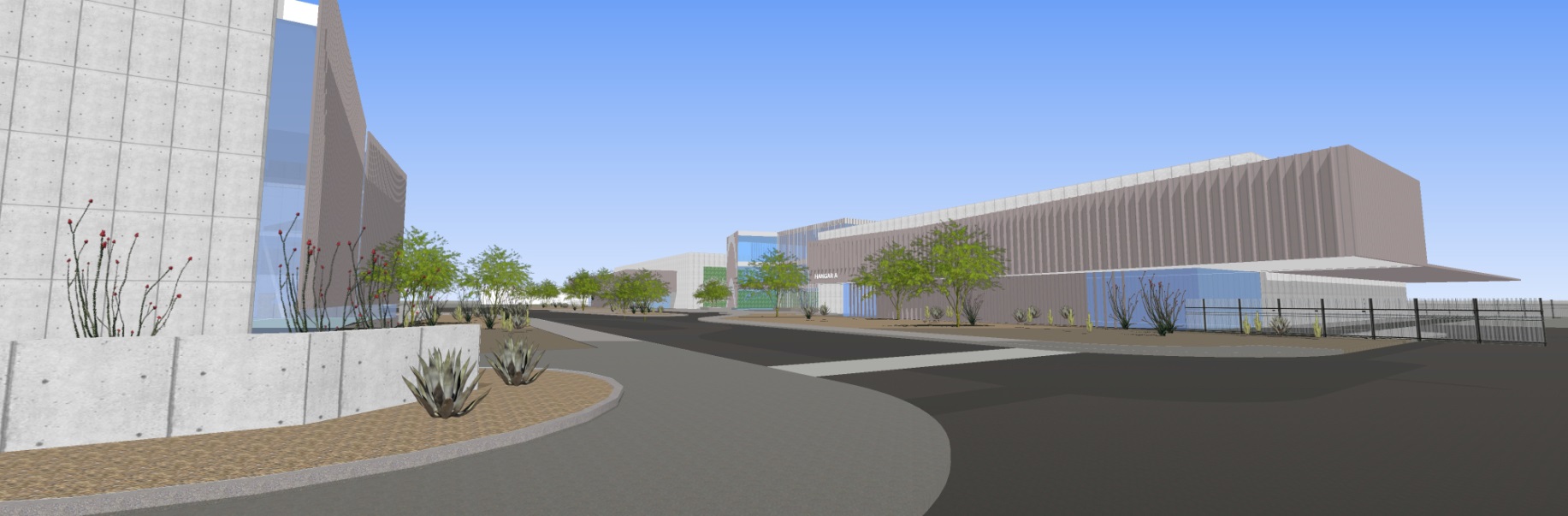 10
Proposal Due Date
Wednesday, January 6, 2016
2:00 p.m.  

Airport Administration Office 
15000 N. Airport Dr., Suite 200
Scottsdale, AZ 85260

* No late proposals will be accepted
11
RFP Basics
RFP details ALL requirements 
Read it thoroughly
RFP supersedes all verbal information 
Timely Submittal
Package must be sealed 
Must include Solicitation Title and Company Name on package 
Include $10,000 Cashier’s Check
Late proposals WILL NOT be considered
12
Question/Answer Process
Written Questions Only 
Submit Questions to Shannon Johnson by December 21, 2015 at 2:00 PM
Must be labeled 
“Solicitation Questions”
Include Solicitation Title
If not labeled question may be mistaken as a proposal
Answers will be available on website 
Notice will be sent when answers are available
13
General Qualifications
Must fully comply with all laws, ordinances, minimum operating standards, rules and regulations of the U.S., FAA, State of AZ, Maricopa County and the City of Scottsdale
Obtain and maintain necessary licenses and permits 
Nonexclusive right to operate at the Airport
14
Lease Details
Term - 20 years with one 10 year option  
Permitted Uses 
Hangar leasing
Flight instruction
Aircraft charter service
Aircraft sales and leasing
Major aircraft maintenance and repair
Aircraft storage and parking
Aircraft related warehousing
Aircraft lubrication
Aircraft management services
Aircraft parts, avionics and equipment sales

Sample Lease included with RFP
15
Lease Fees
Minimum Base Monthly Lease Fee: $1.05 per square foot per month for hangar space 
Minimum Base Monthly Lease Fee for Office Space: $1.92 per square foot per month (triple net)

Rent due monthly beginning immediately after the Certificate of Occupancy is issued

$0 rent charged to the during the design and the construction phase of the hangar facility

 Occupancy to be delivered in the Spring, 2018
16
General Lease Info
The Airport Advisory Commission recommends approval of the lease document 
City Council has final approval
$20,000.00 total Security Deposit required from the successful offeror
Ordinary transaction privilege taxes and any other normal and customary taxes 
Must obtain Aeronautical Business Permit and remit fees in accordance with the Airport Minimum Operating Standards
17
Submittal
Maximum of 30 pages 
Single-Sided 
8 ½ x 11 paper size
Submit 1 unbound original and 3 bound copies 
Provide an electronic copy of the complete proposal on 1 file, on a Compact Disc in PDF format
Checklist of required items 
See pages 12-14 of the RFP
18
Submittal Requirements
Must include at a  minimum the following items:
Scope of Services
Key Personnel Resume & Qualifications
Financial Viability 
Base Rent (Bid Amount)
Exceptions 
Proposal Copies
Signature Page 
General Disclosure Form
Litigation Disclosure Form
Quotation Form
Firm & Staff Qualifications Summary Letter
19
Evaluation Process
Each proposal will be screened to determine if non-responsive
Review by the Proposal Evaluation Committee
Criteria Weighting
 Base Rent Quoted for the Lease – 25% Weighting
 Firm and Staff Qualifications and Demonstrated Experience – 25% Weighting
Financial Plan – 25% Weighting
Proposed Operating/Marketing Plan – 25%
20
Evaluation Process
In addition to weighting criteria, the Proposal Evaluation Committee will use the following:

Demonstrated experience on similar types of projects
Satisfactory reference checks relating to past work relationships
Past performance on projects of similar scope and size
Level of knowledge, reliability, flexibility and ability to meet project deadlines
Ability and willingness to meet or exceed the specifications and standards of this Solicitation 
Understanding of Hangar operations and the aviation industry
Content and quality of proposal and other presentation materials
21
Aerial View
22
Street View
23
Airside View
24
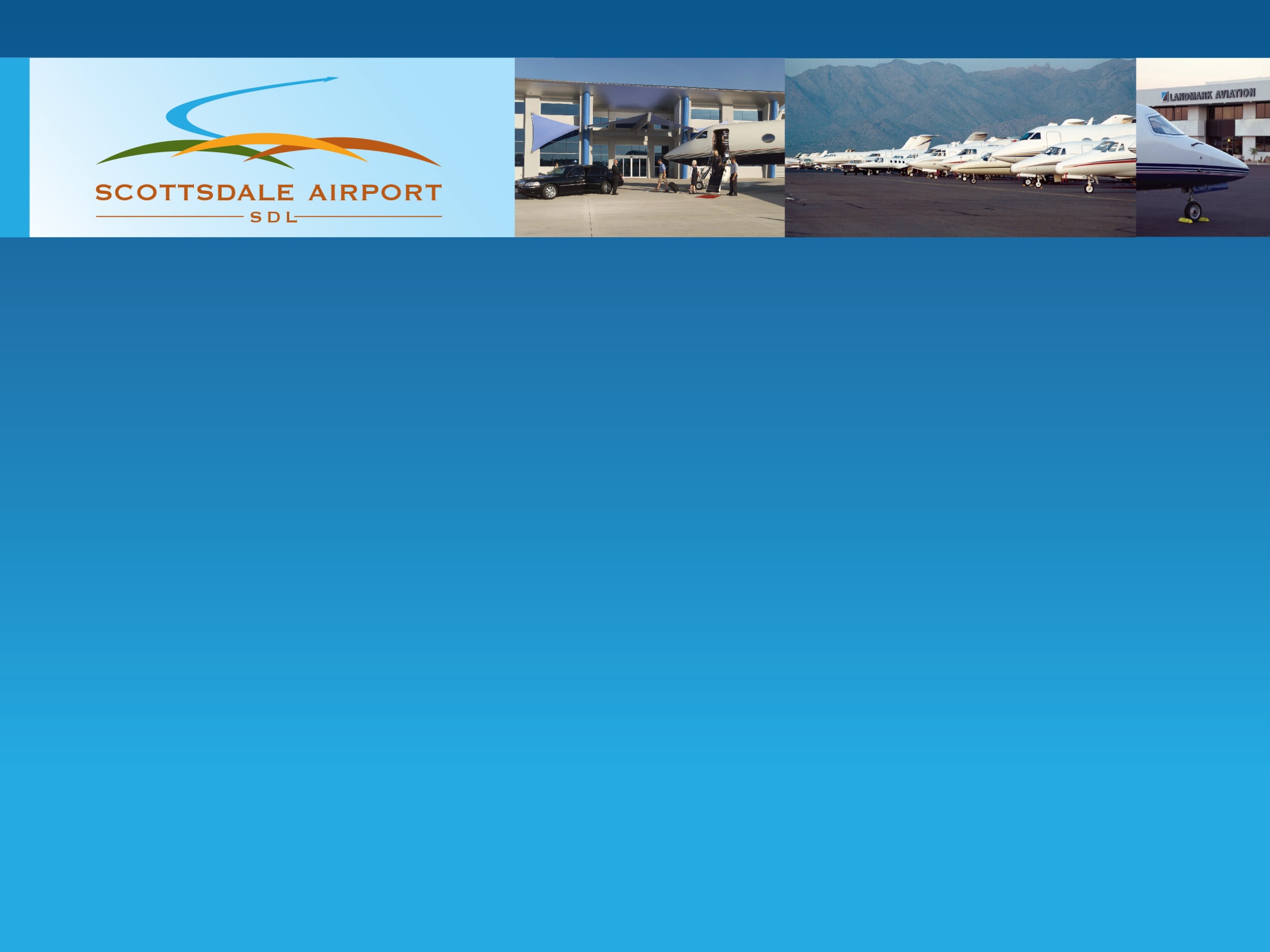 Questions?
Check out our website at www.scottsdaleairport.com
25